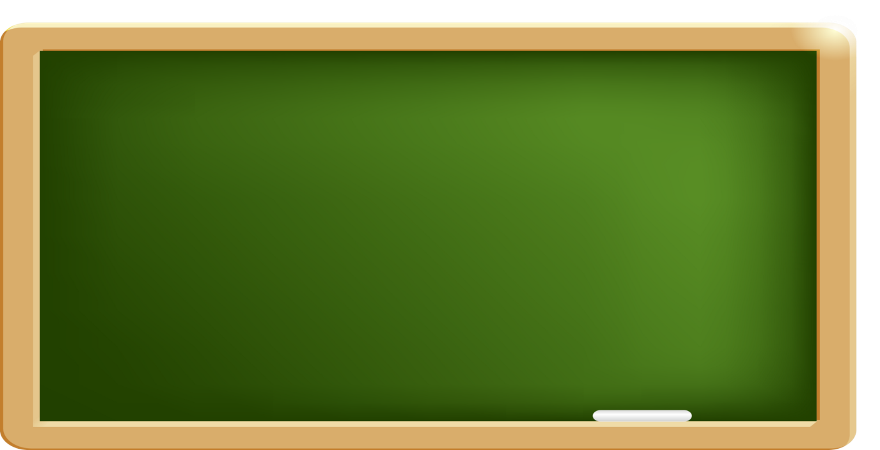 Рисунки И. Билибина к сказке. Соотнесение рисунков с художественным текстом сказки
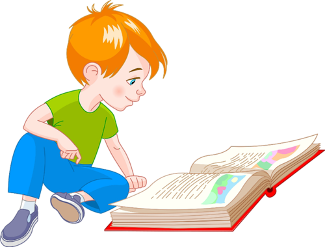 Школа России  Литературное чтение                        
            3  класс
Учитель Петрова Елена Вениаминовна
МБОУ  «Увельская СОШ №1»»
Тема  урока
Рисунки И. Билибина к сказке. Соотнесение рисунков с художественным текстом сказки
Цели    урока:
Вспомнить сказки А. С. Пушкина , познакомиться с художником-иллюстратором  И. Билибиным
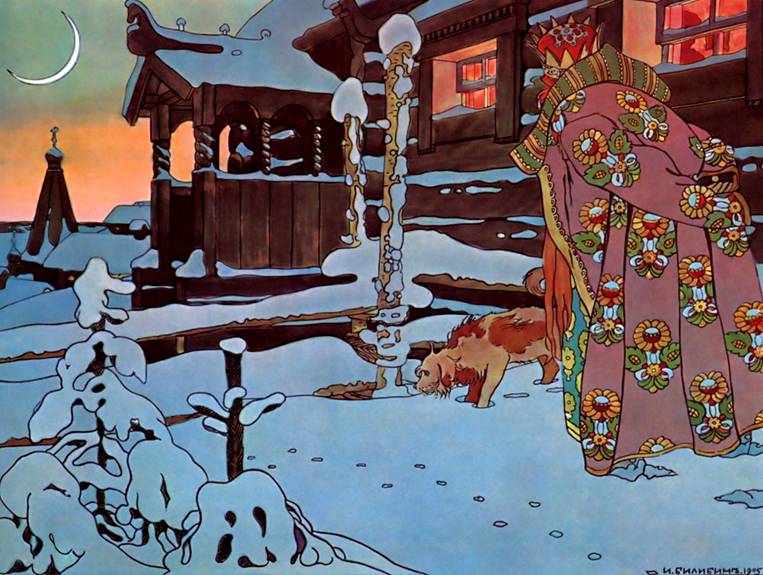 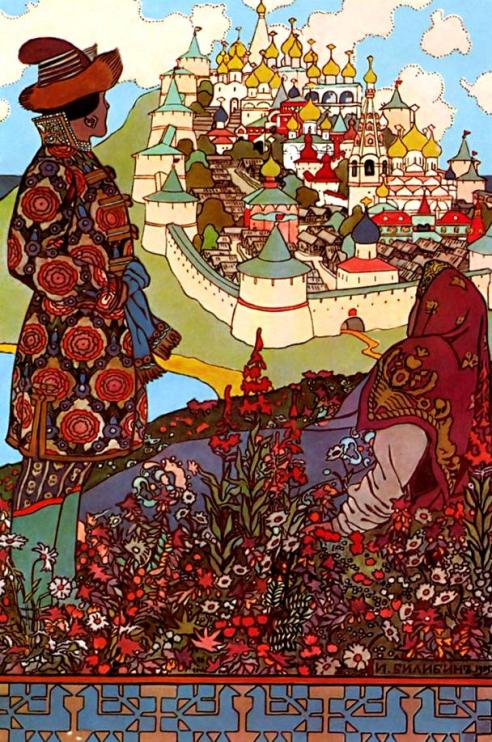 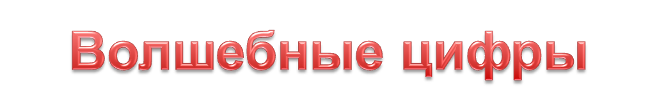 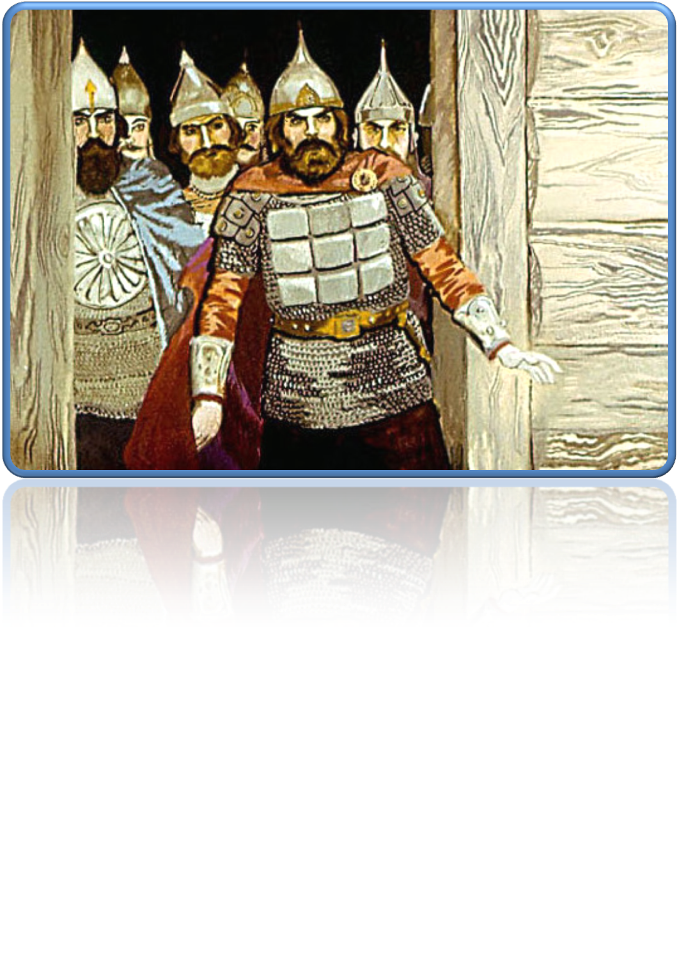 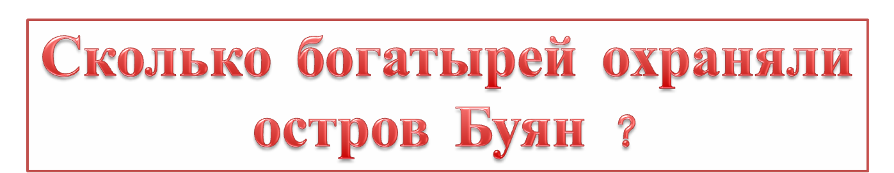 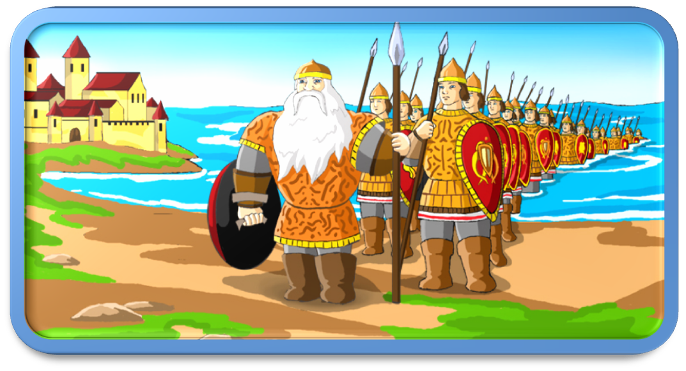 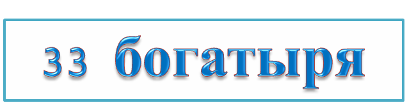 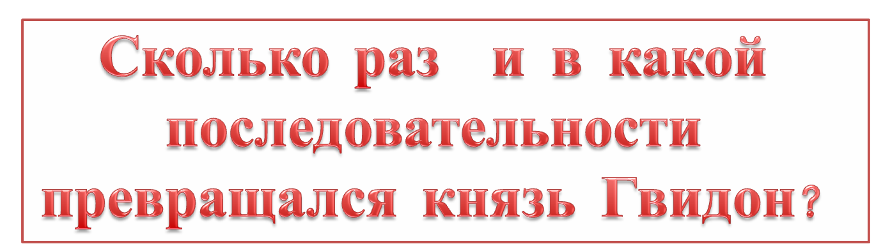 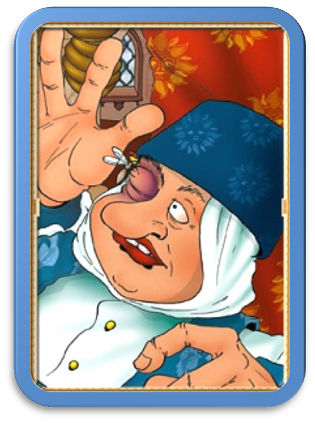 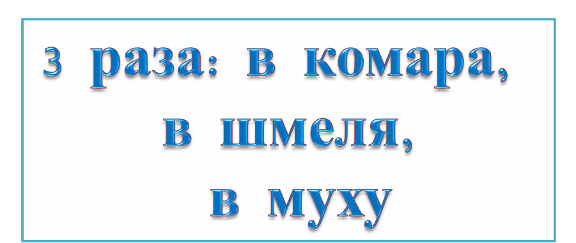 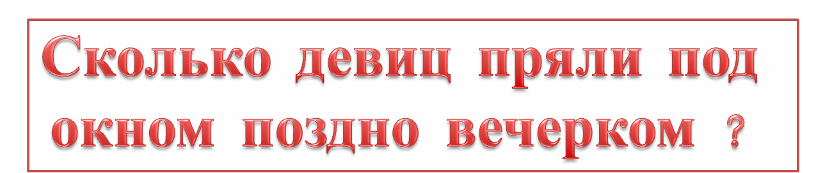 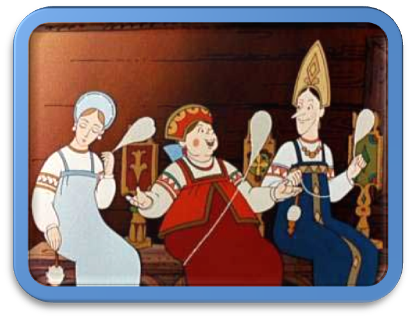 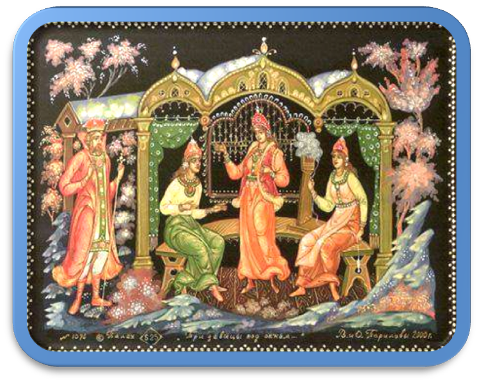 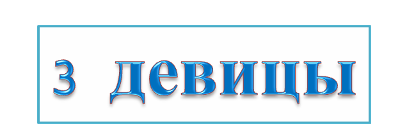 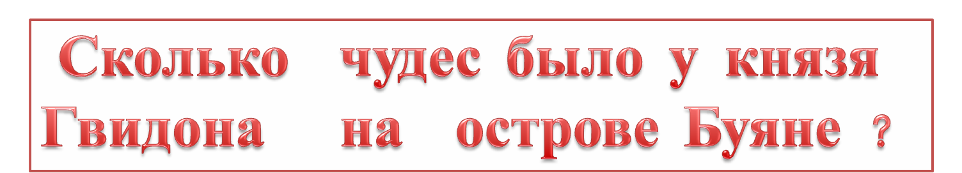 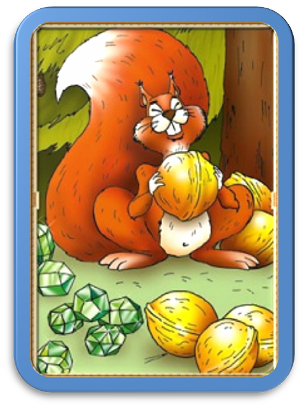 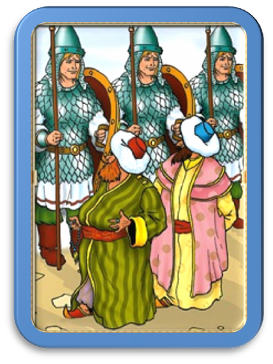 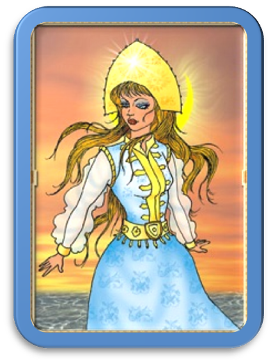 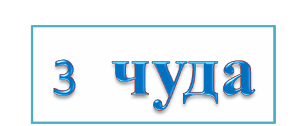 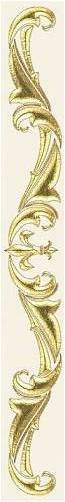 Билибин Иван Яковлевич. (1876- 1942)
В творчестве Билибин увлекался традициями древнерусского и народного искусства, что дало возможность говорить об особом билибинском стиле.
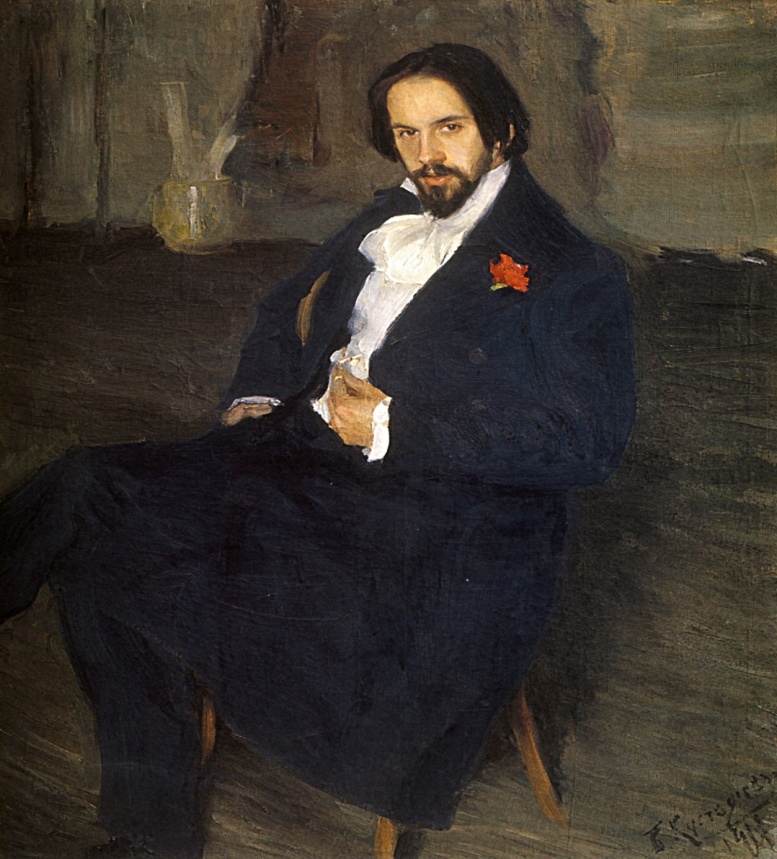 [Speaker Notes: Голынец Г.В. И.Я.Билибин. М., Изобразительное искусство. 1972..
КУЛЬТУРА РОССИИ]
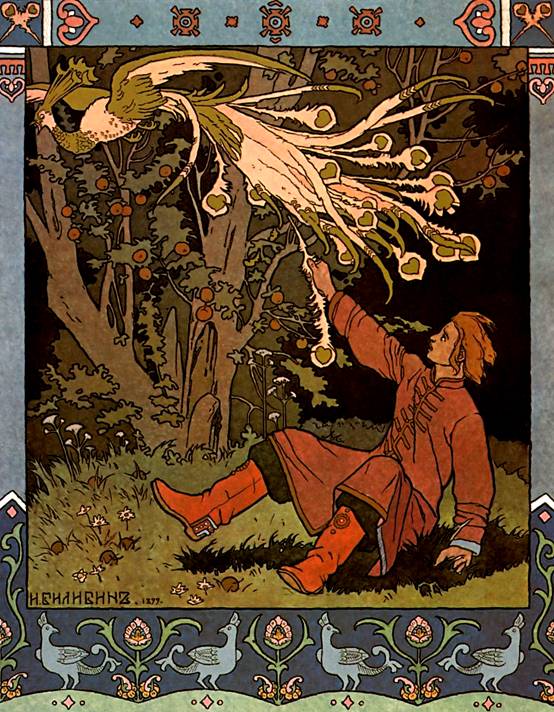 Иллюстратор -  
художник,  выполняющий рисунки для литературных произведений
Иллюстрация  -  рисунок,  раскрывающий  литературное произведение
В иллюстрациях И.Я. Билибина отражен целый мир. Страницу с таким рисунком невозможно просто перелистнуть: погружаясь в рисунок, разглядывая его внимательно, мы постигаем глубину и красоту русской культуры.
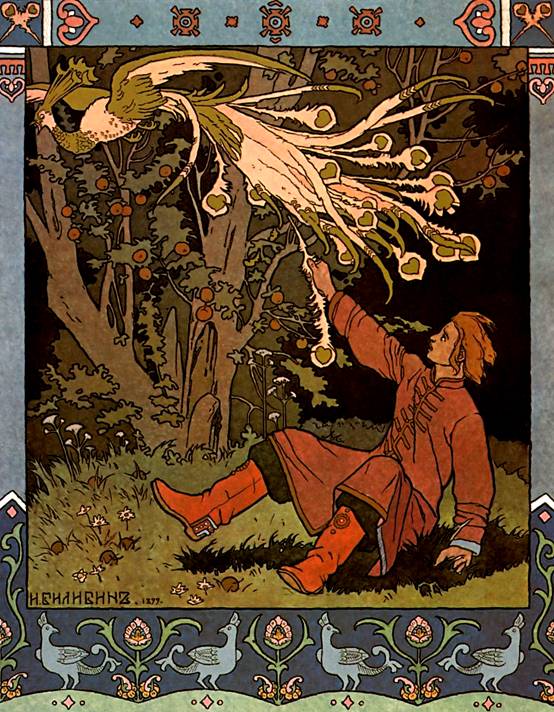 Иллюстрации к «Сказке о царе Салтане»
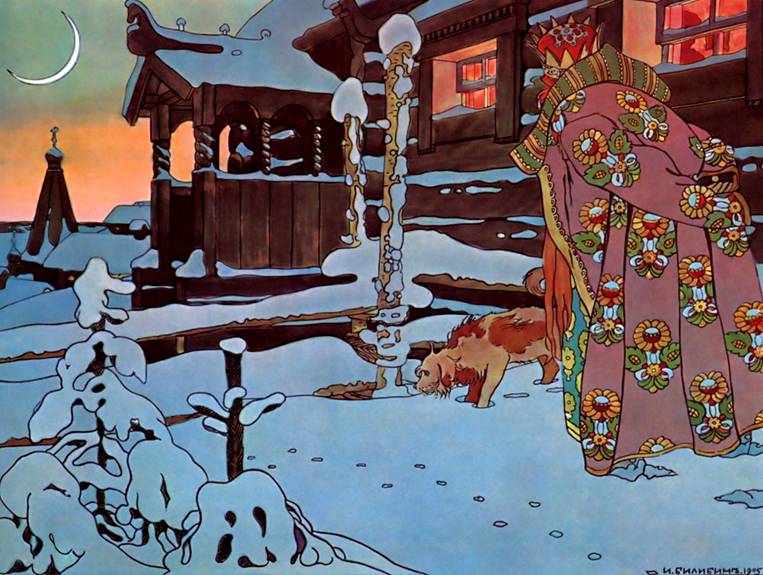 Иллюстрации к «Сказке о царе Салтане»
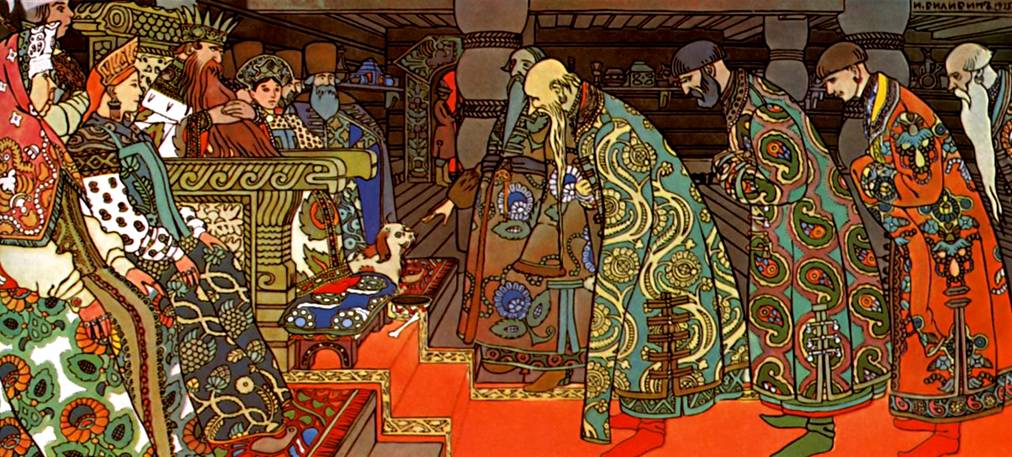 – С каким художником – иллюстратором мы познакомились на уроке?

Какой вид работы на уроке вам понравился и запомнился?



Д.З.
Нарисуй свою иллюстрацию к любой сказке Пушкина